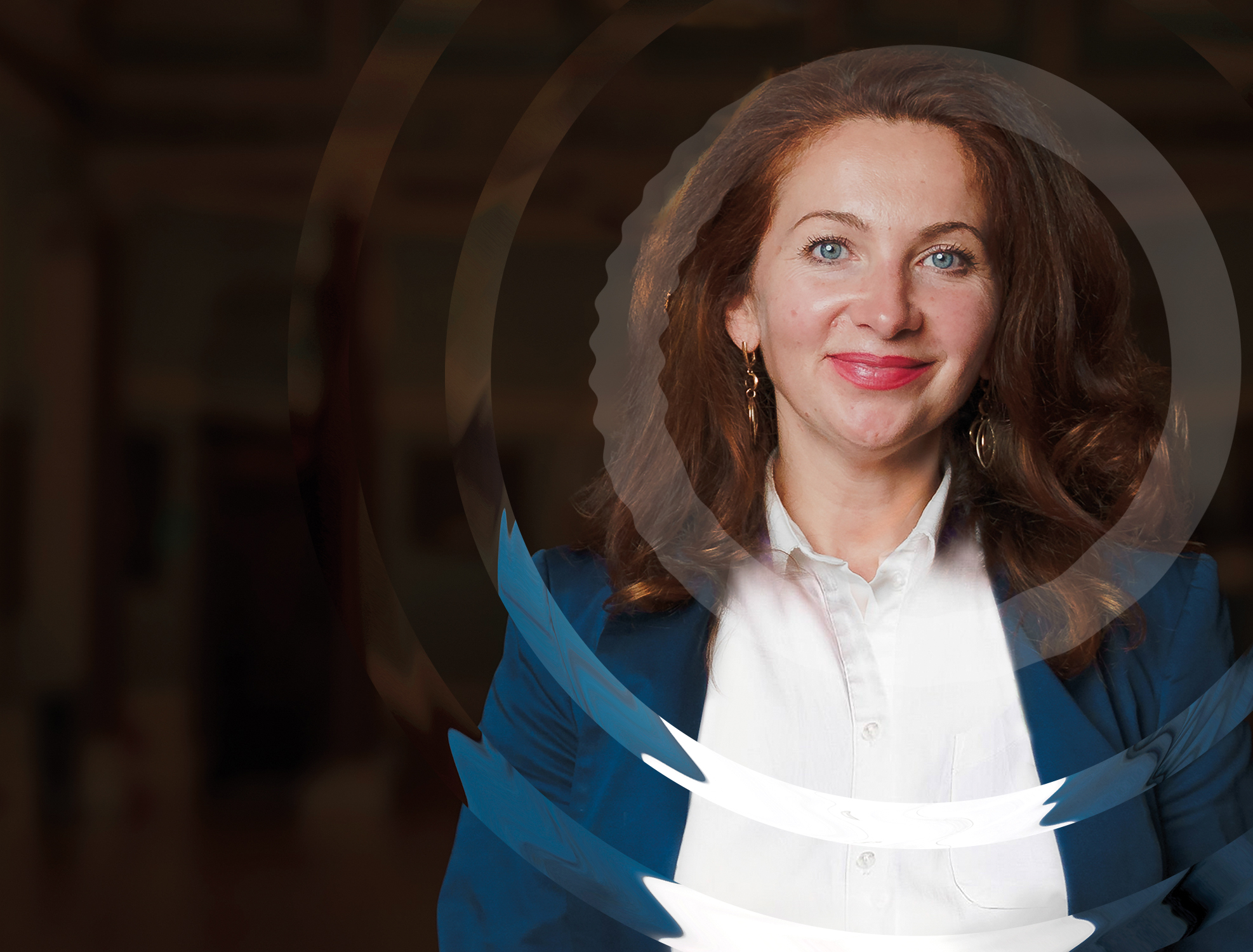 The ripple effect of adult learning
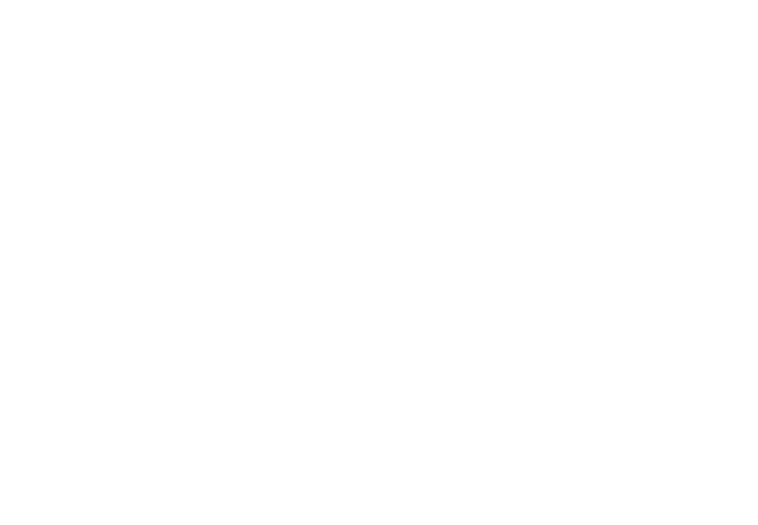 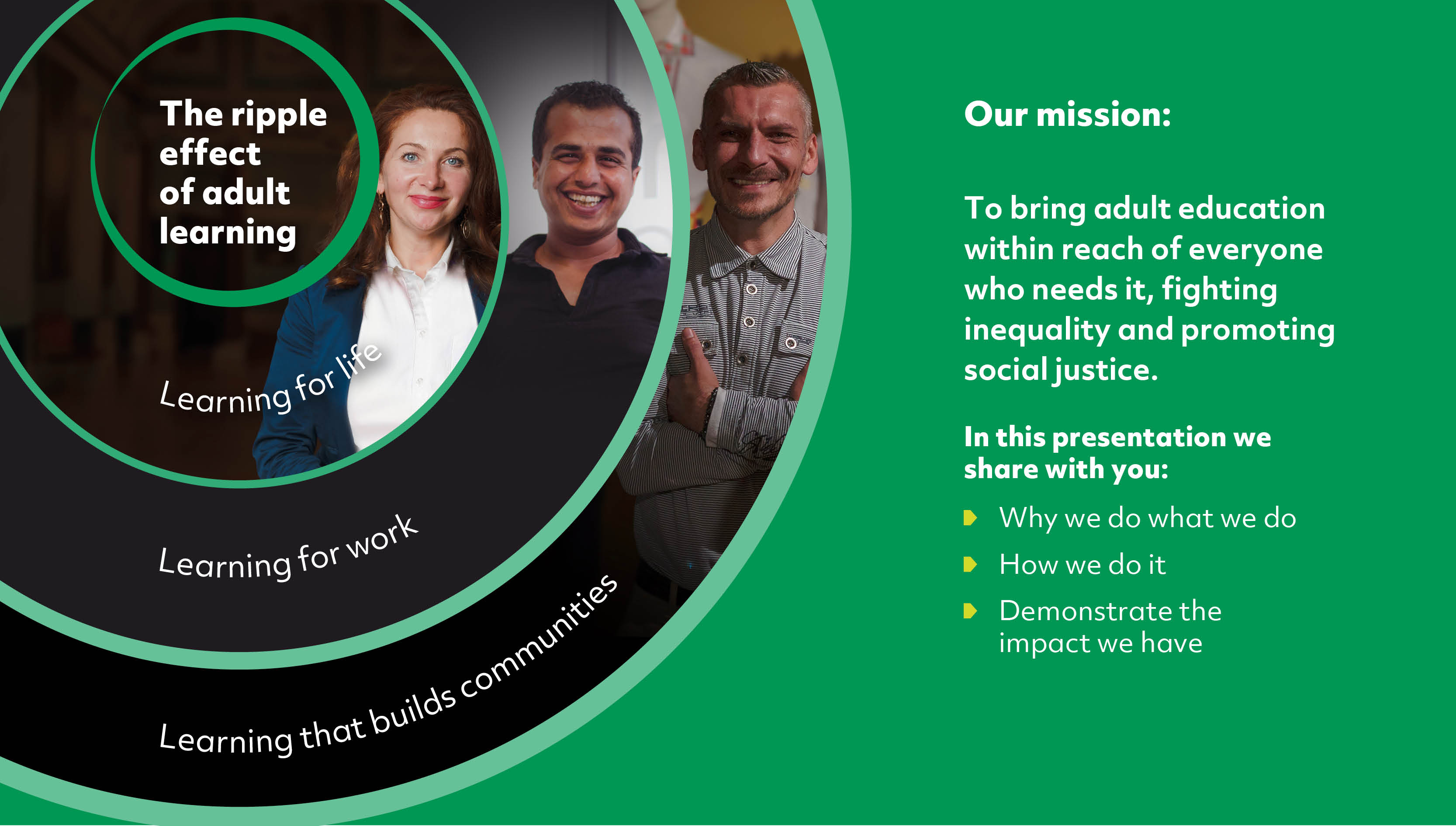 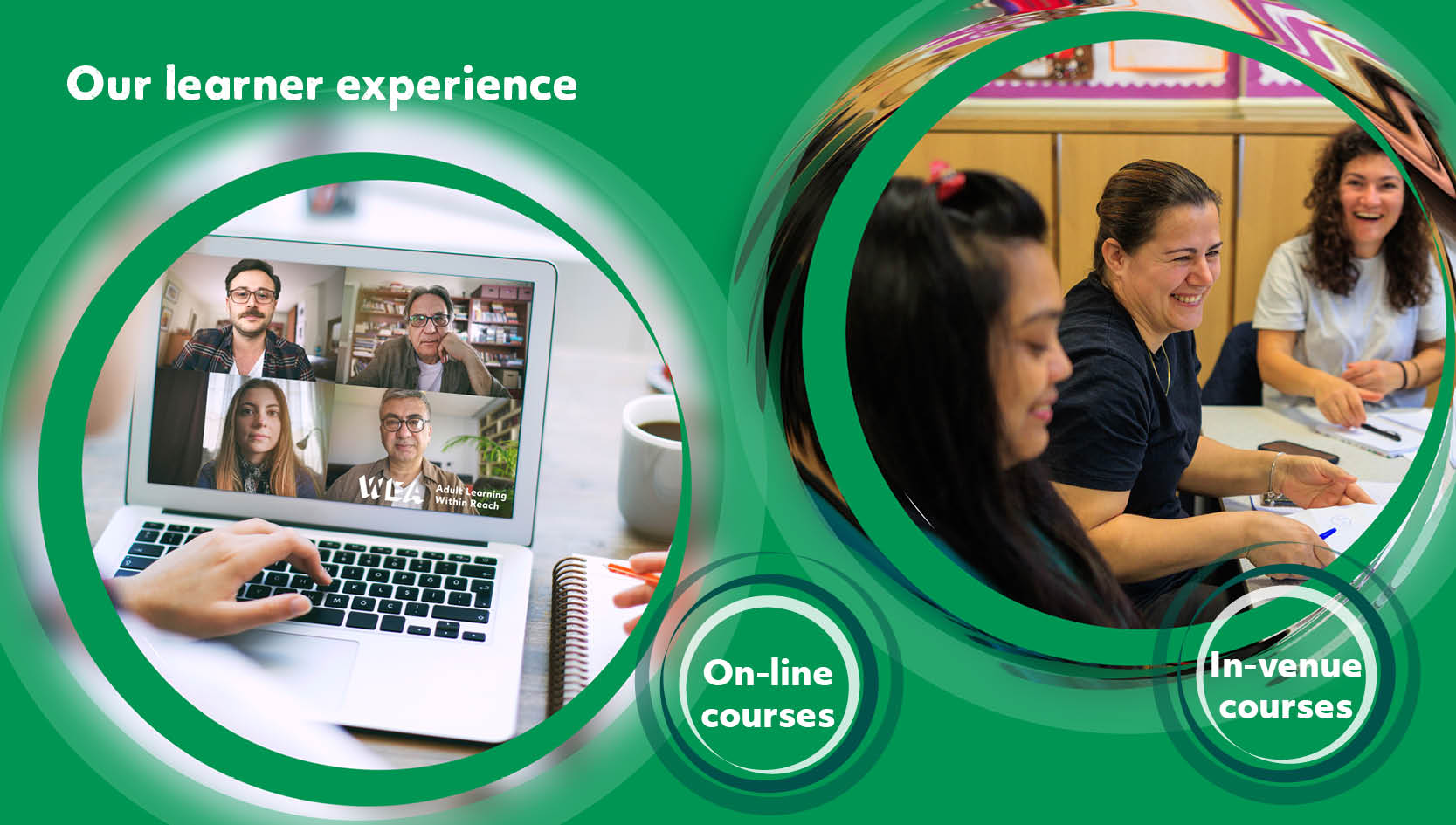 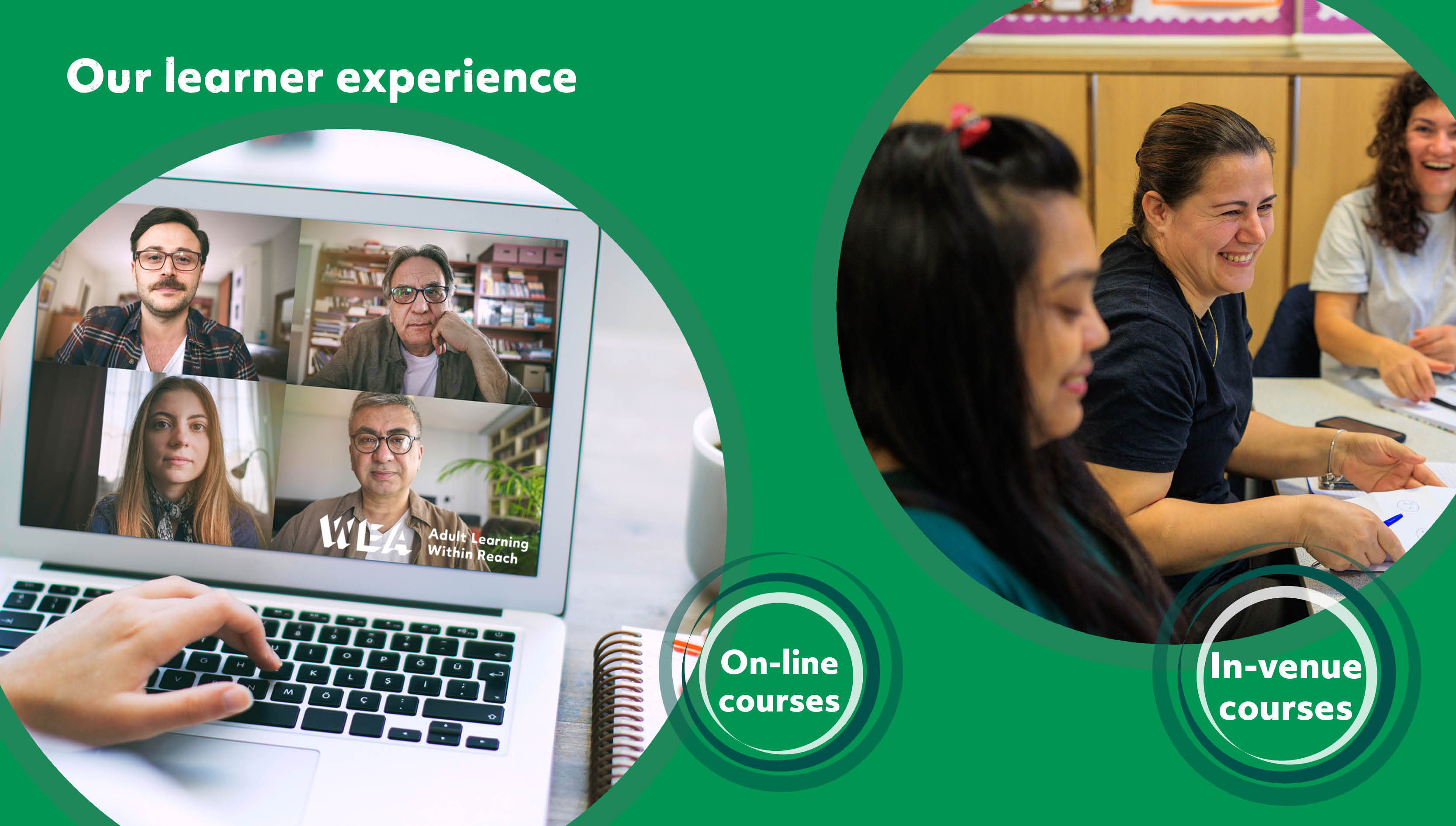 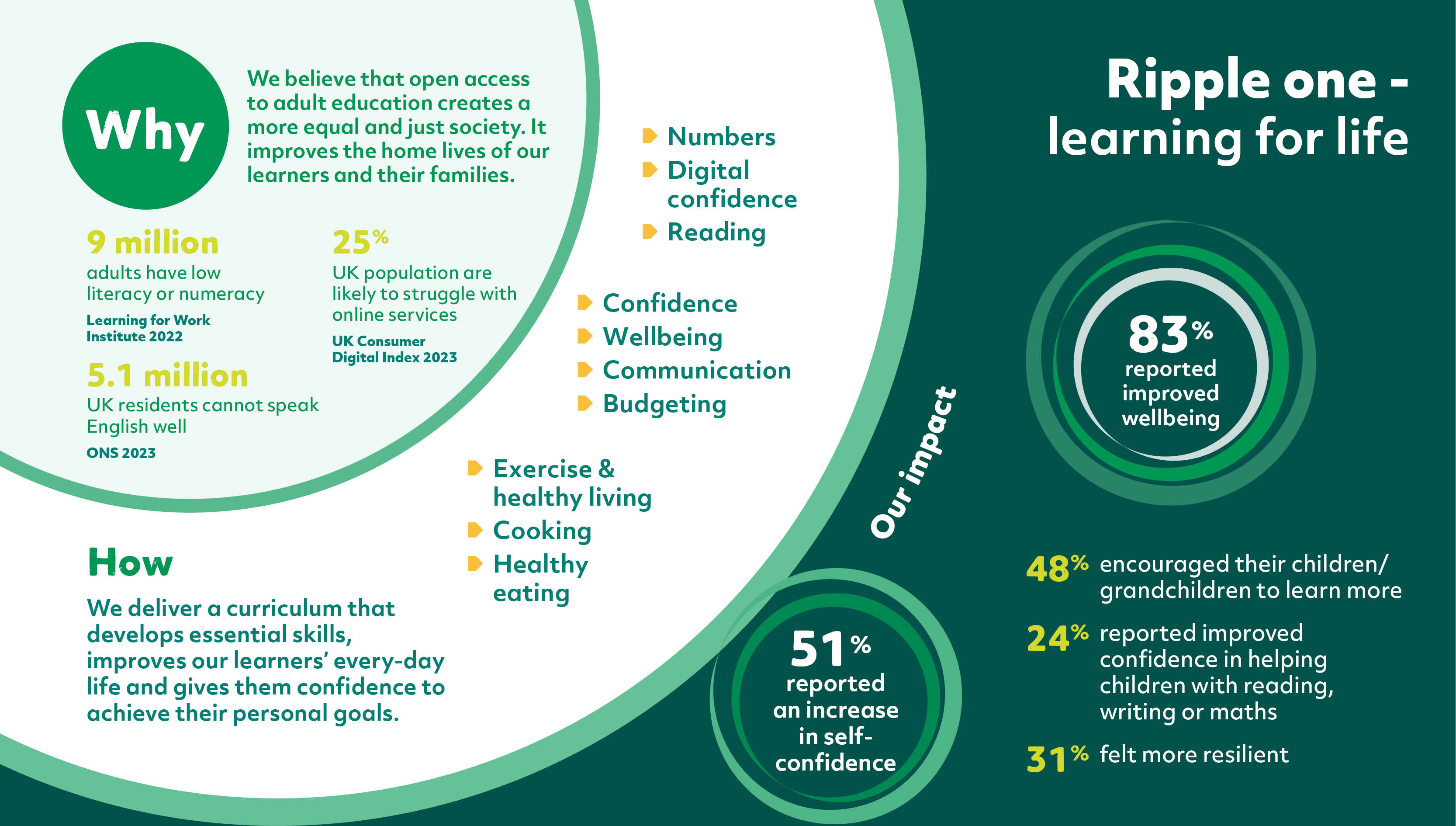 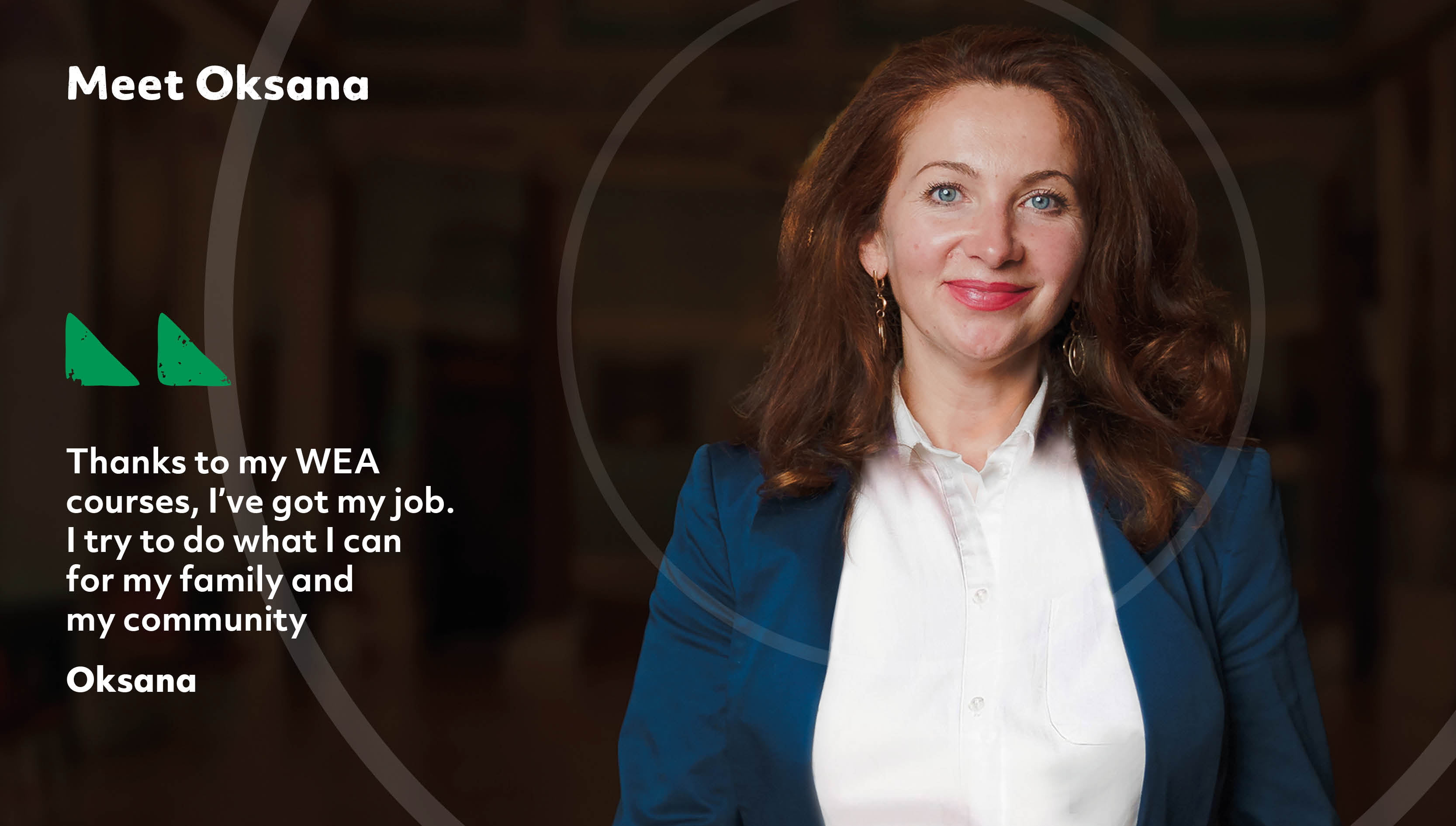 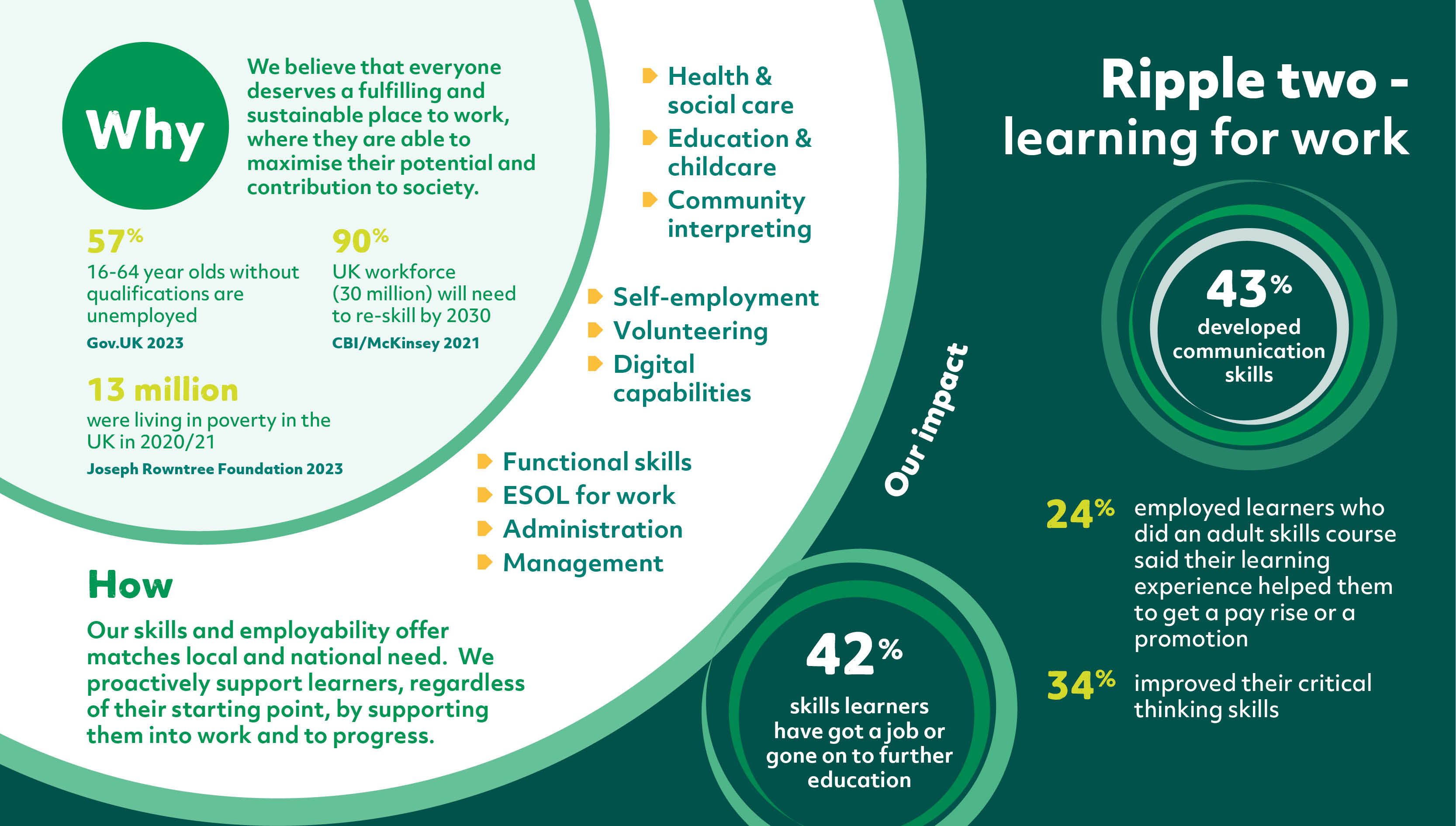 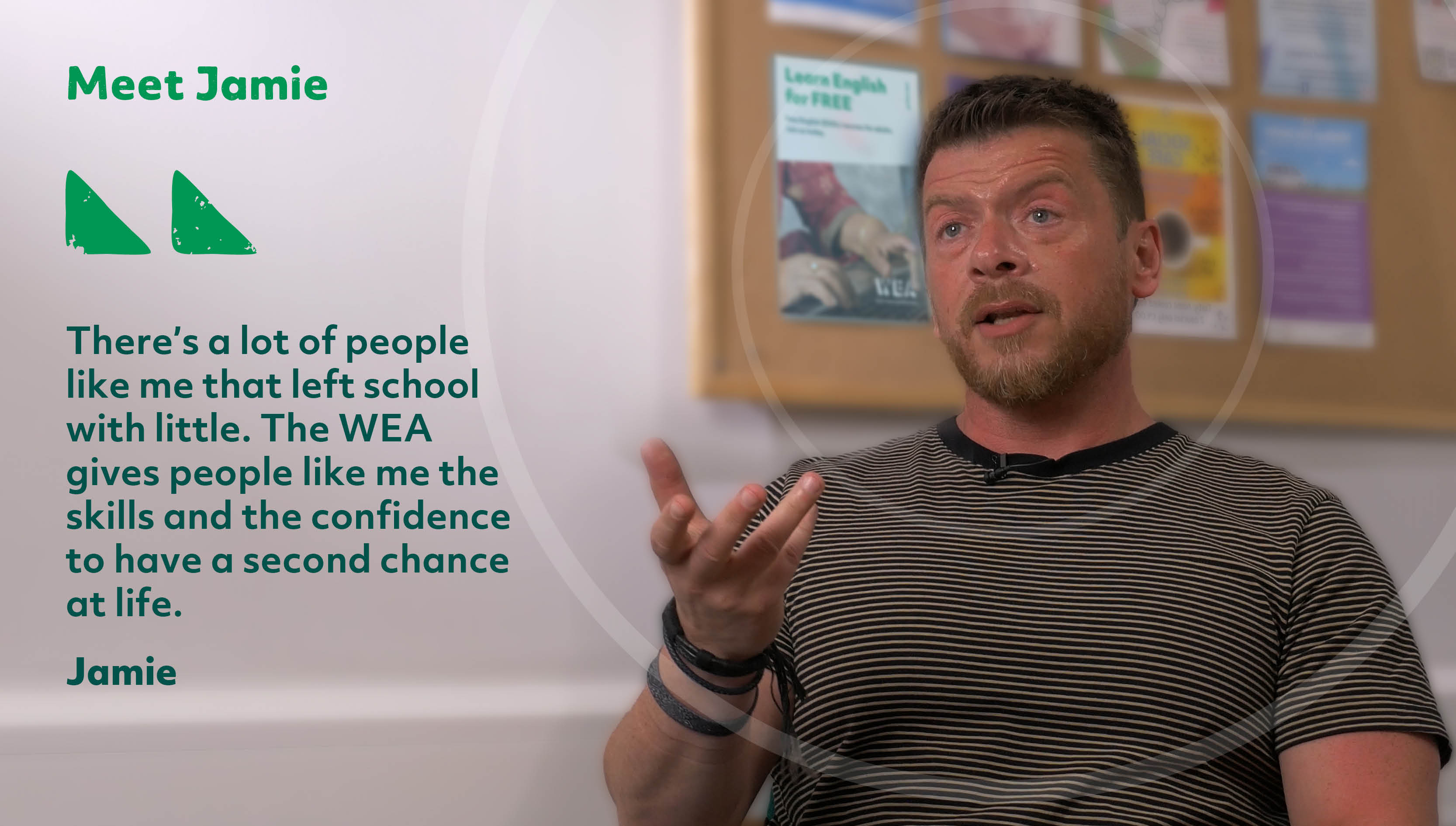 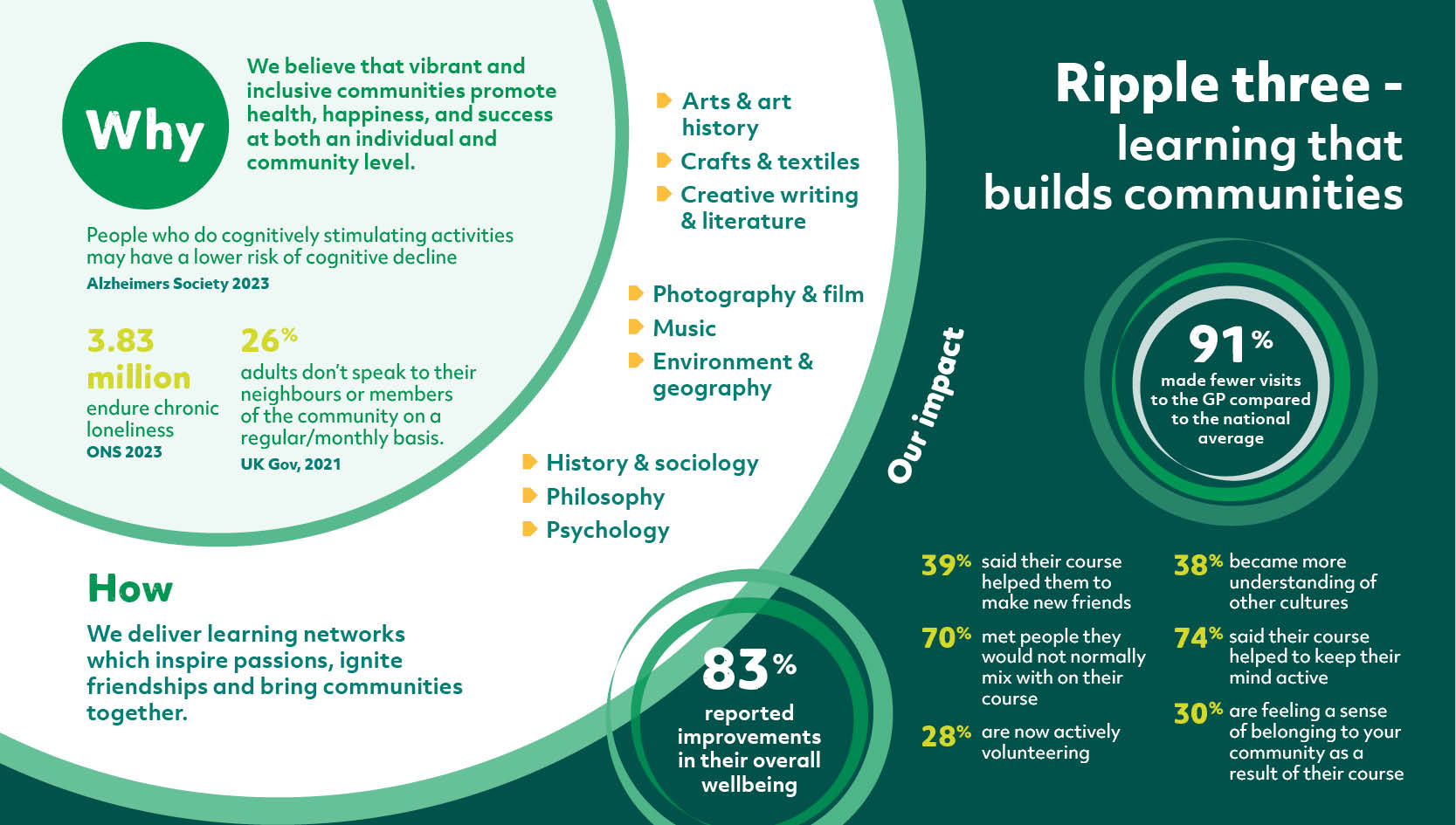 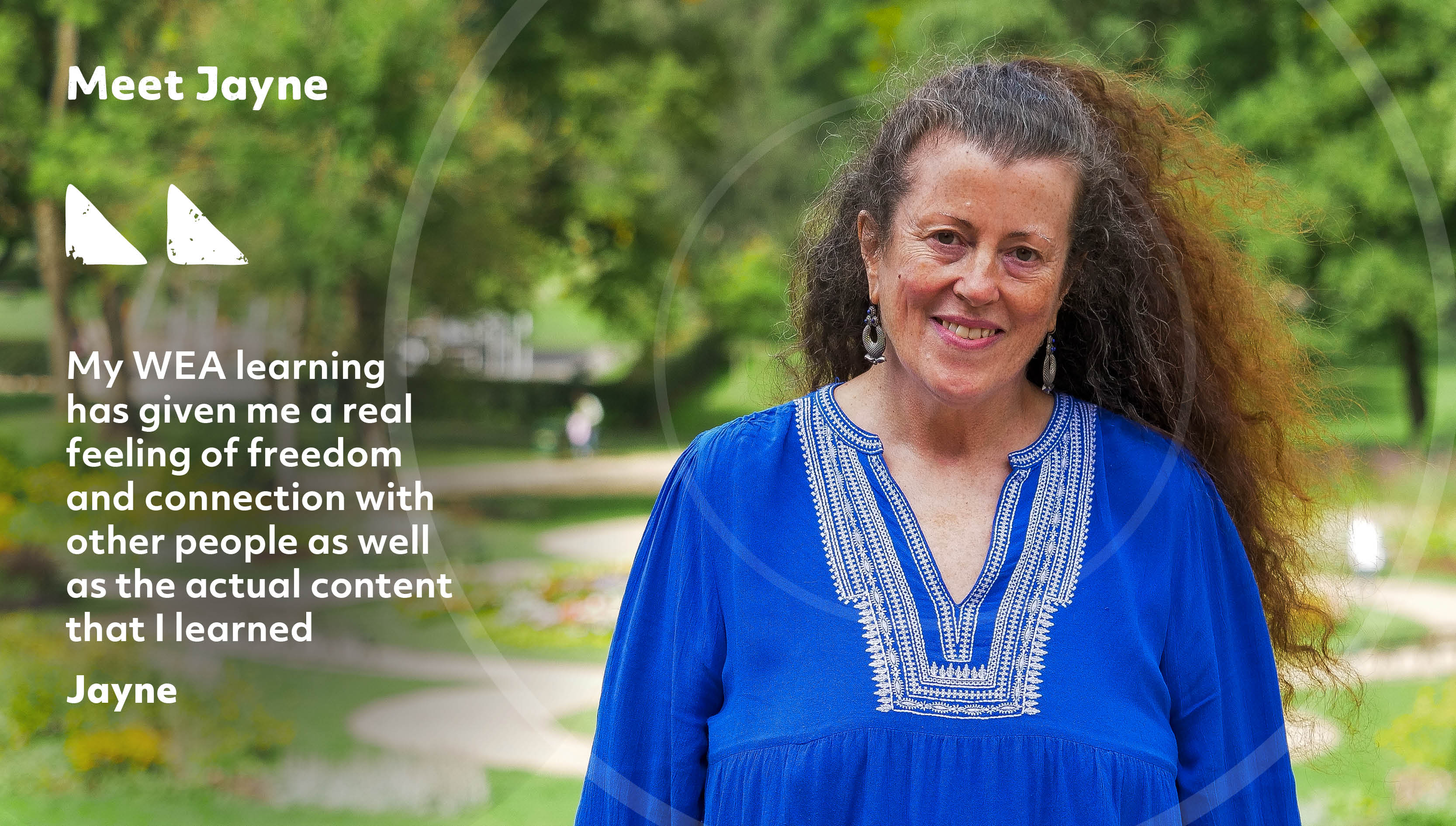 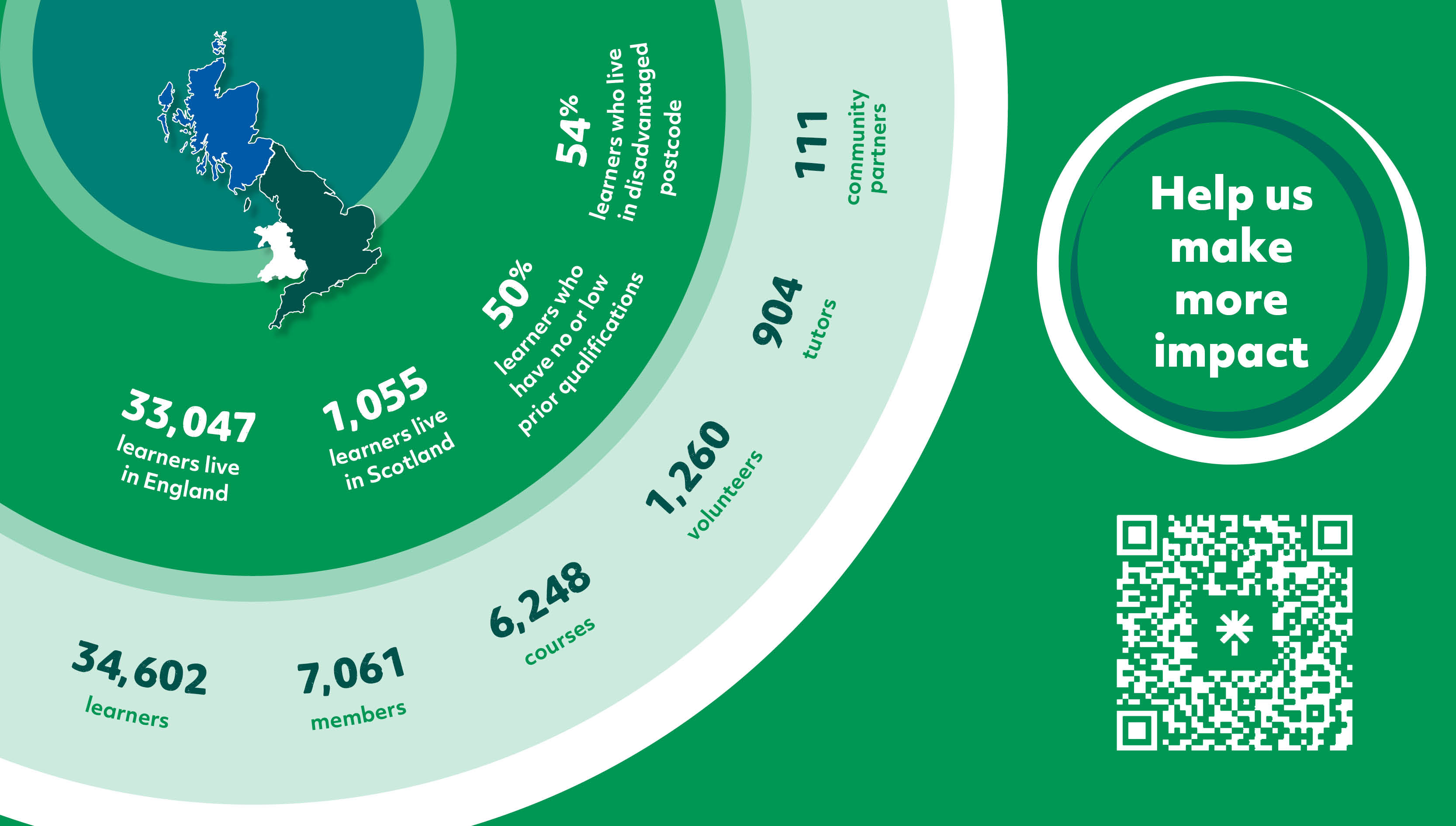 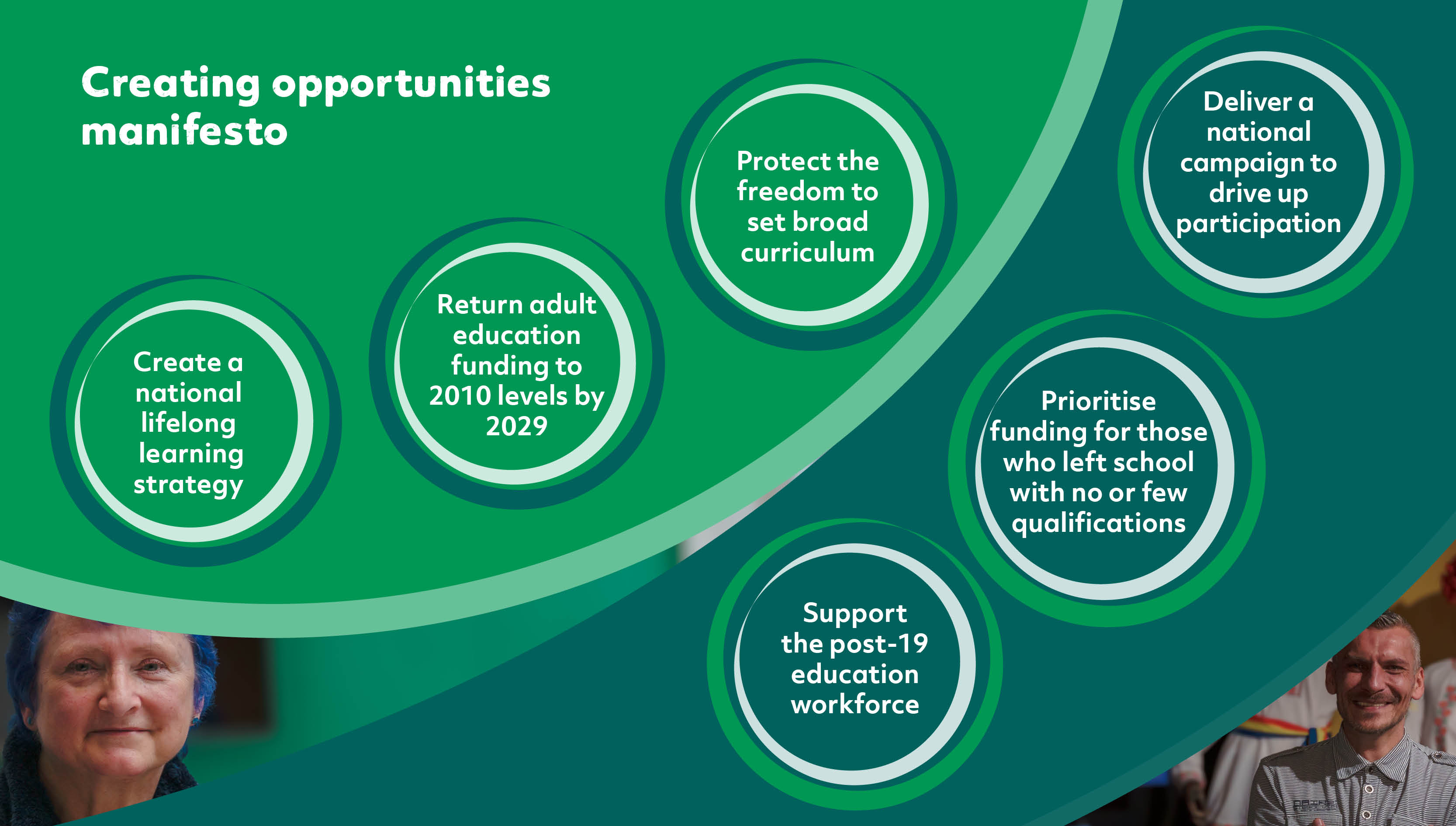 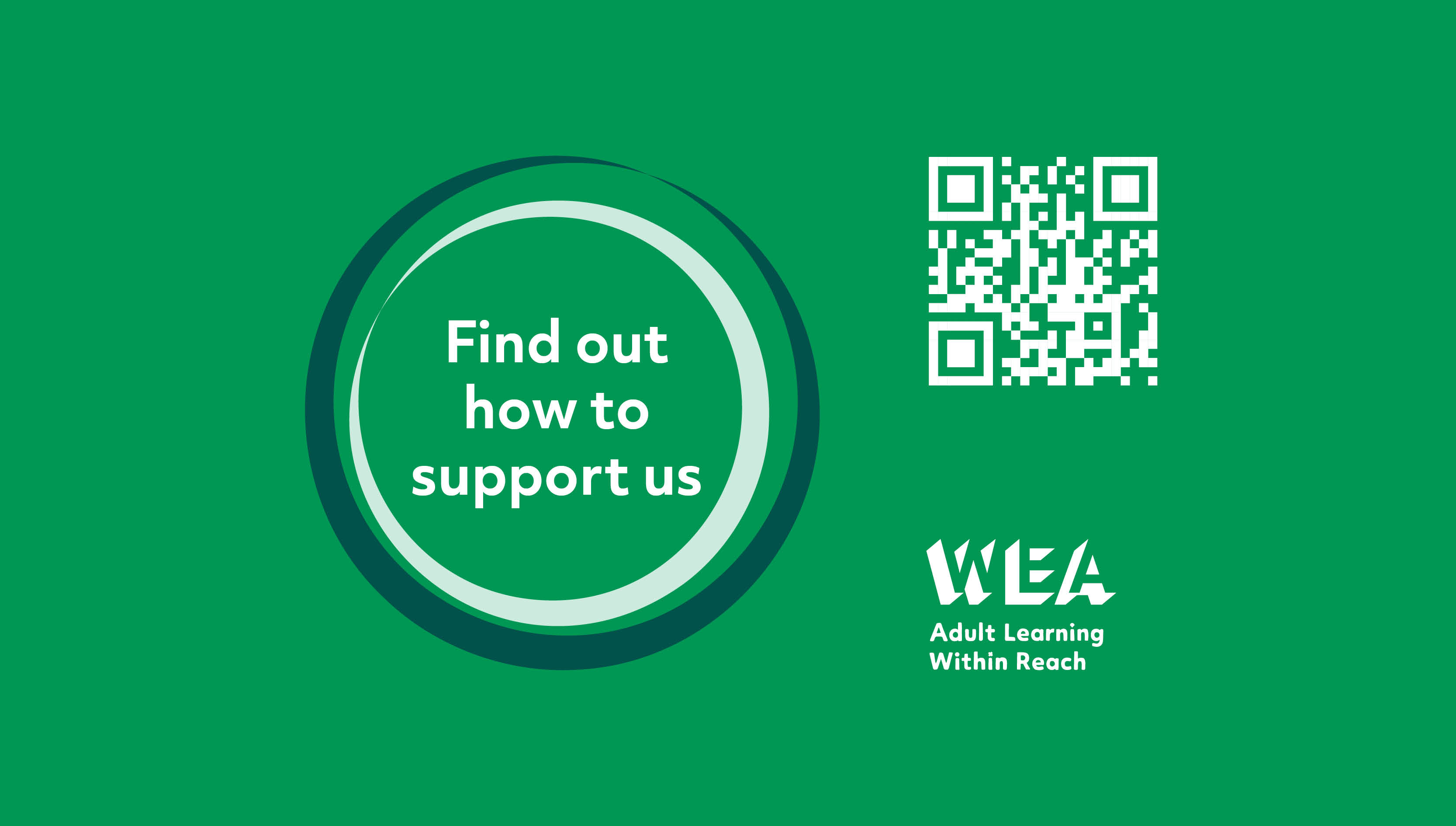 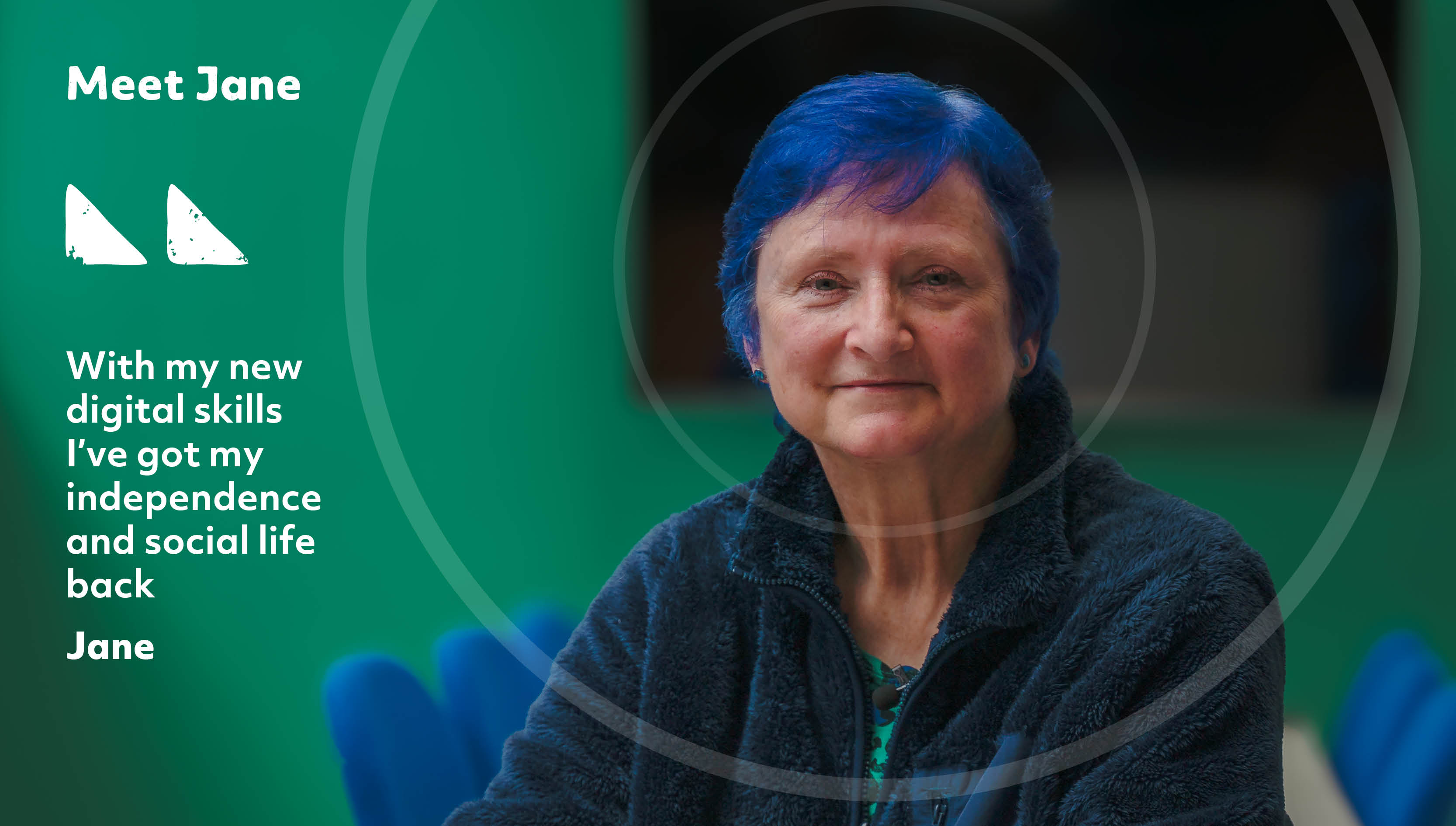 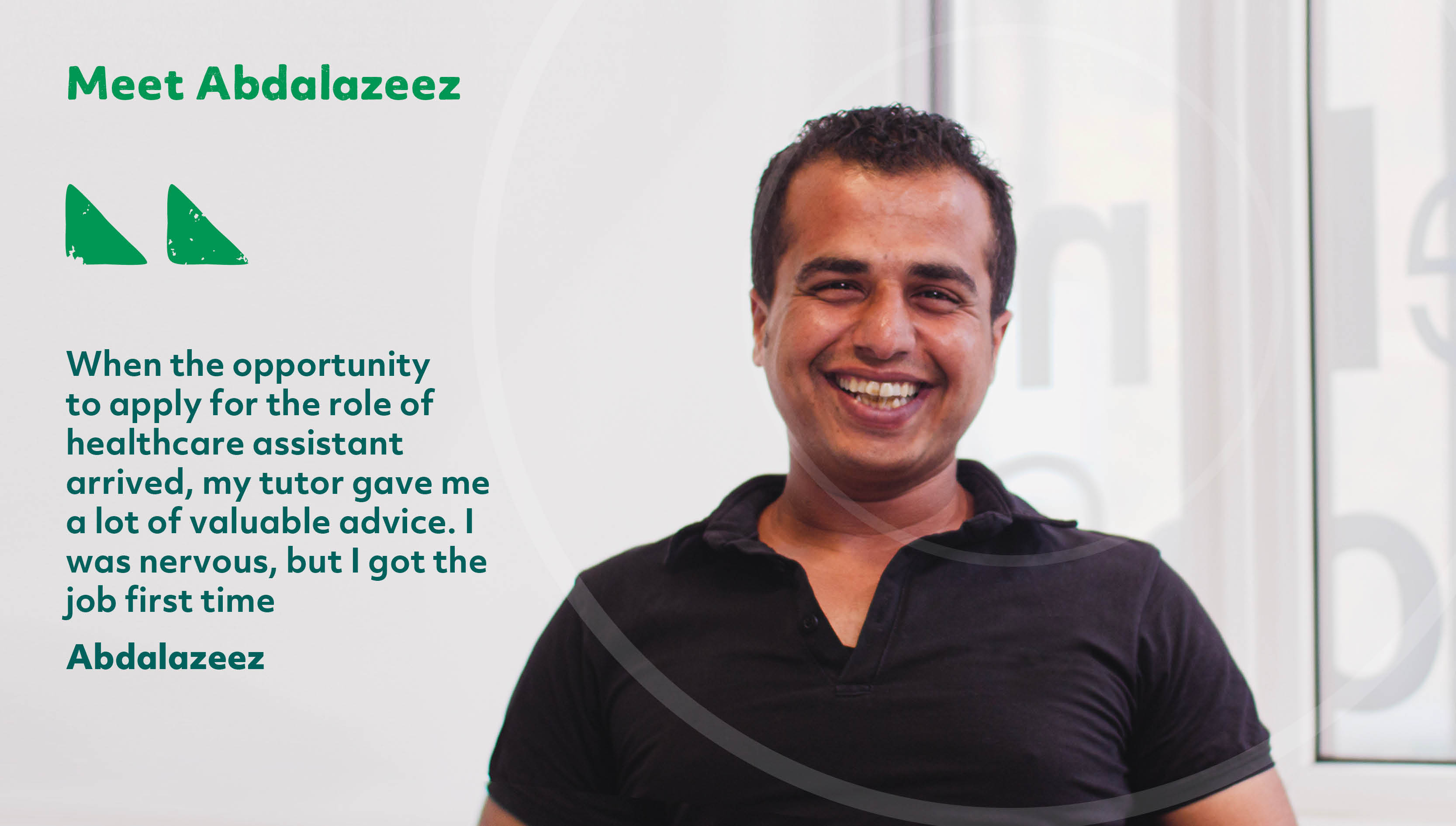 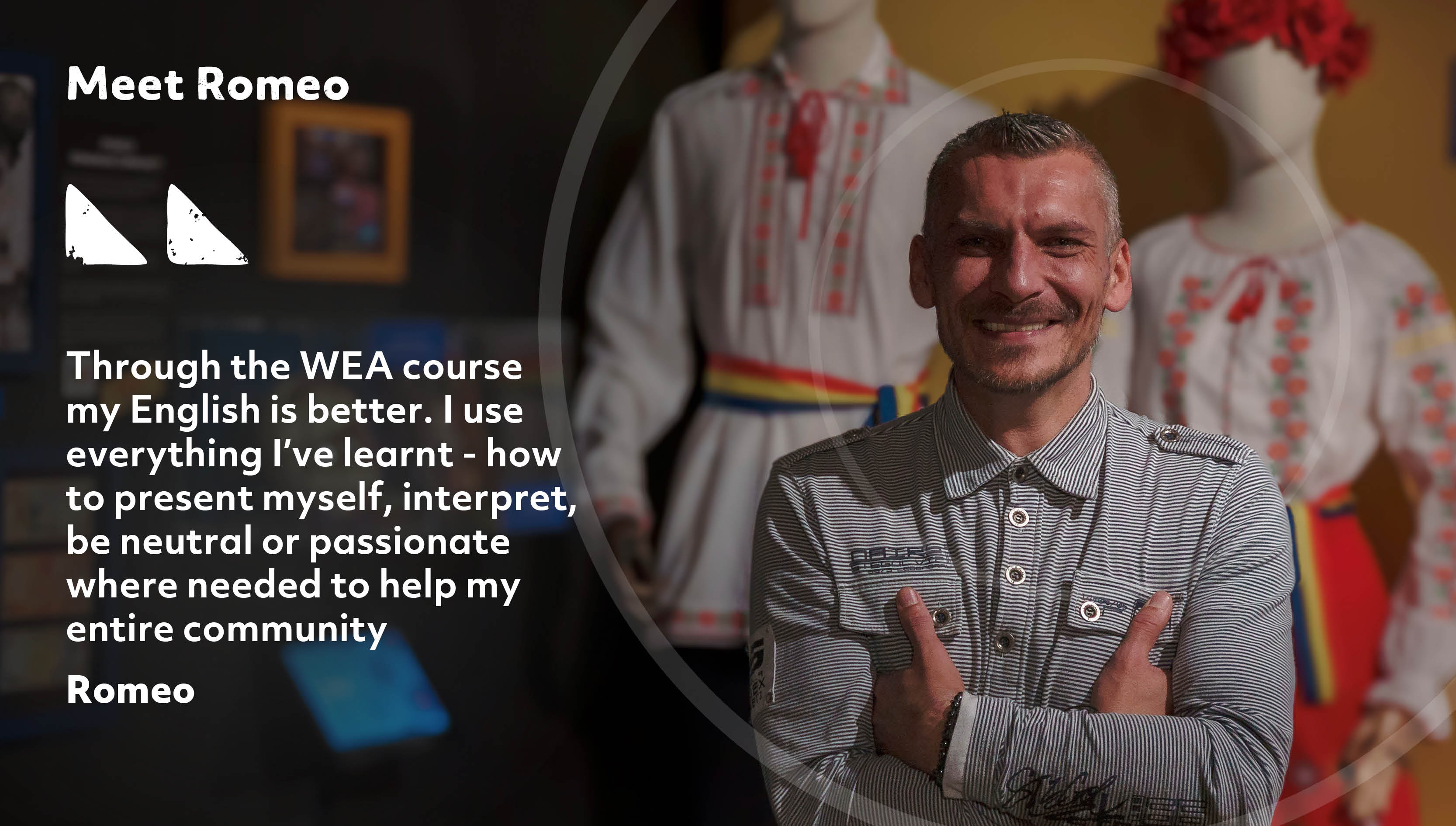